مقياس: ما قبل التاريخ 2  S 6
عنوان الدرس: العاج أنموذج من صناعات ما قبل التاريخ
2019-2020
الإنسان الأوّل واستعمالاته للعاج
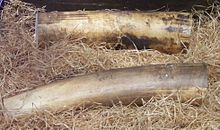 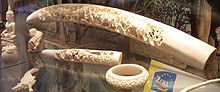 عاج الفيل: تجارة مربحة إلى نهاية القرن العشرين(1989)
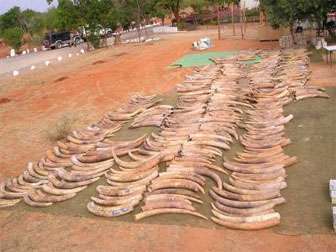 نقل العاج في الكونغو أثناء احتلاله من بلجيكا(1910)
؟
العاج
Mg2+ Ca2+PO43- OH-
هو مادة بيضاء غير شفافة لا يختلف تركيبها عن مكونات الأسنان
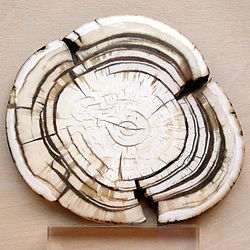 ليس للأنياب جذور ولا مينا  email(المادة الشفافة والبراقة)
يتقلّص حجمه عند اقتطاعه
يشبه نموّه نموّ الخشب تظهر على سطحه دوائر عمره
البرية: الفيل، وحيد القرن، فرس الماء، الخنزير الوحشي
يوجد عند بعض الحيوانات
المائية: الحيتان، الفقمة، أسد البحر، حوت السيف...
وظيفته لدى الحيوان: وسيلة دفاعية أو غذائية
قيمة كلغ من العاج الخام: ألف أورو
وزن ناب الفيل يتراوح بين 25 و120 كلغ
له قيمة تجارية عالية جدّا
نماذج من أنياب الفيل
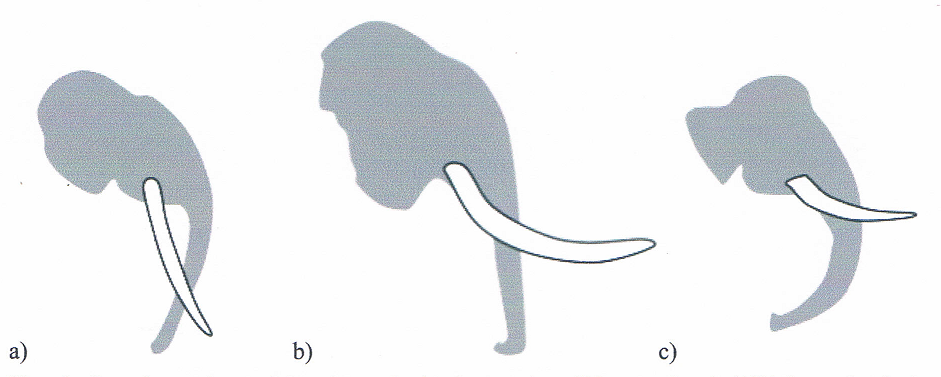 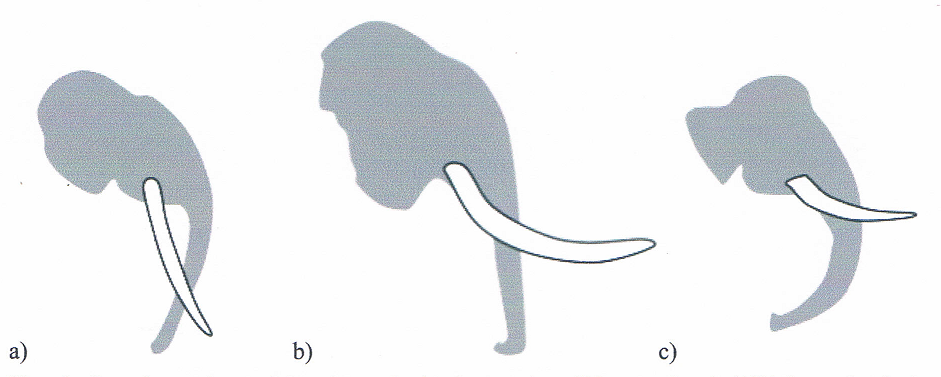 فيل آسيا
فيل سفانا إفريقيا
فيل غابات إفريقيا
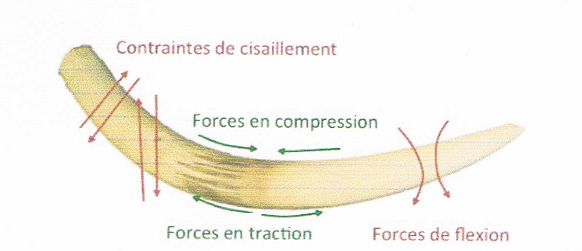 تكمن أهمية العاج في صلابته وفي طواعيته في النقش، لذا استغله الإنسان الأول، كأداة للعمل، أو سلاح أو للتزين، فراج استعماله في الحضارات العتيقة (بلاد الرافدين، مصر الفرعونية...)
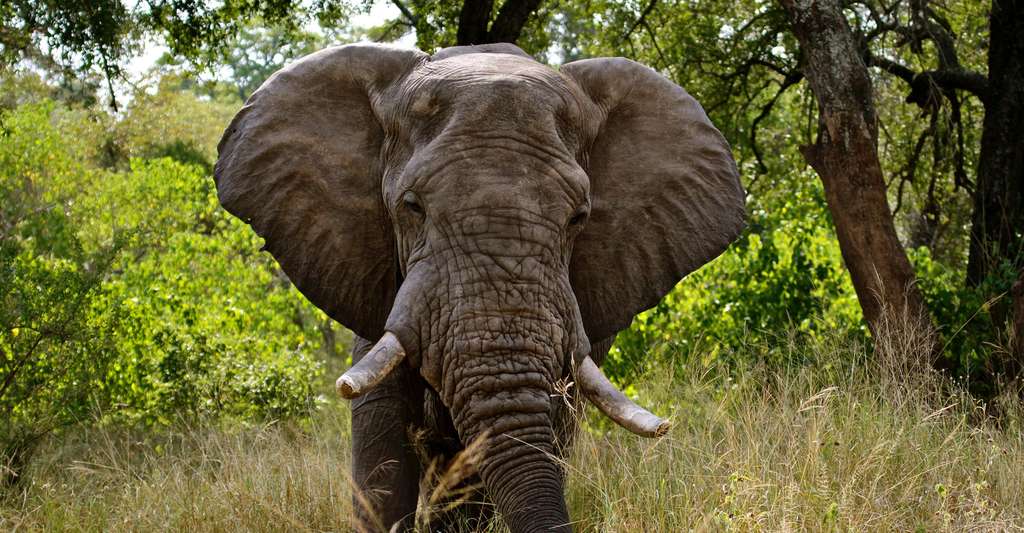 فيف تكسرت أنيابه
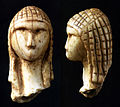 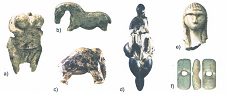 نماذج من انتاج إنسان ما قبل التاريخ
استغلال العاج في الحضارة الفرعونية (طيبة)
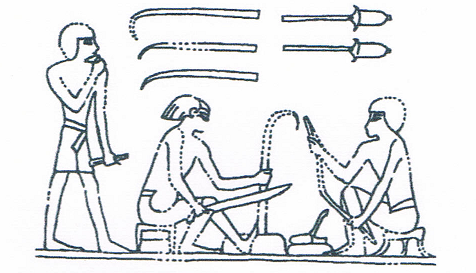 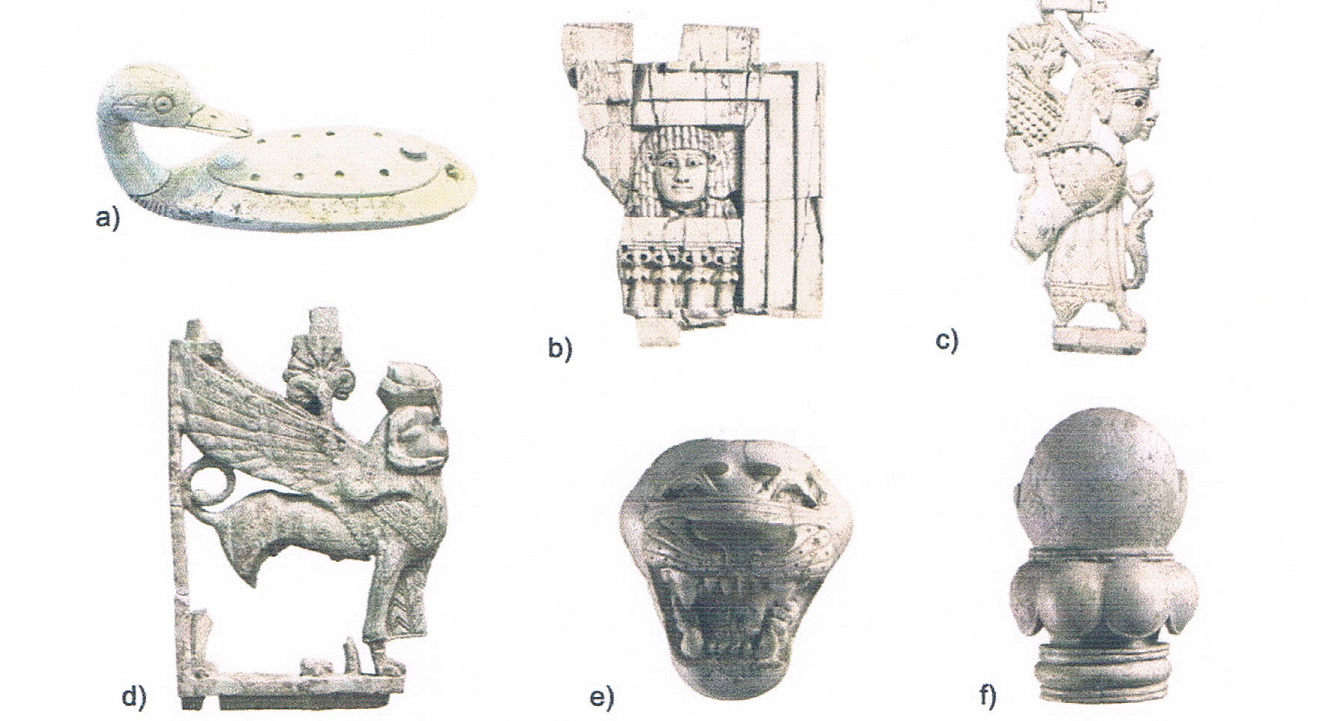 منحوتات من حضارة بلاد الرافدين
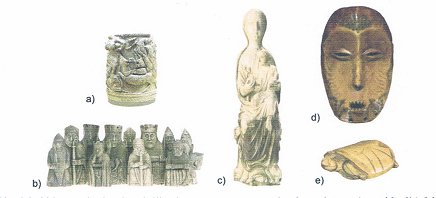 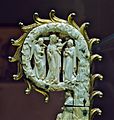 منحوتات عاجية يونانية وبيزنطية
منحوتات عاجية صينية من العصر الحديث